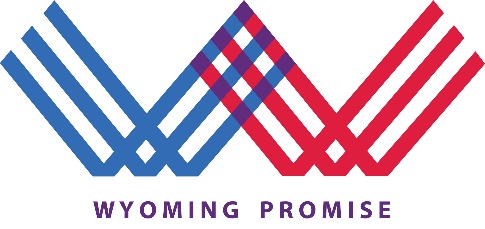 Make your vote count again!
You are “We the People”  in the Constitution …. Not Big Money …  Not Corporations – Unions – Super PACs
Wyomingpromise.org
1
HERE’S THE PROBLEM
BIG MONEY DOMINATES OUR POLITICAL SYSTEM!
2016 election spending by Super PACs – big donors   
$1.4 billion
Source: Center for Responsive Politics
Our votes have been marginalized by big money and special interests influencing our elections … join us to help take our election process back!
Wyomingpromise.org
2
Alan Simpson – August 2017
“Money dominance over politics is the  
number one problem our nation faces.” 


“Either we are a country that makes decisions based on the common good or one where the size of your wallet determines the worth of your ideas”.  

“We are not confused about the differences between human beings and corporations”.  

“And no corporation can ever take over the fundamental, inherent rights of human beings – individual citizens”.

“We need a constitutional amendment because the Supreme Court, in cases such as Citizens United v. Federal Election Commission, has made a series of dangerously wrong decisions that make effective reform virtually impossible without one”.
Wyomingpromise.org
3
HOW WE LOST OUR VOICE
Equating Big Money with FreeSpeech
1976 – Buckley vs. Valero …. Spending money to influence elections is constitutionally protected

  
2010 – Citizen’s United  vs. Federal Elections Commission …. Corporations, Unions, Super PACs have the same political speech rights as individual voters 
2013 – McCutcheon vs. Federal Elections Commission …
Corporations, unions and individuals can spend unlimited $$$ to advocate for or against political candidates
CREATION OF SUPER PACS
Source:  American Promise.org
Wyomingpromise.org
4
A CORPORATION IS NOT A PERSON
A Corporation is an artificial entity, created by a state charter and does not possess the inherent, inalienable rights of a human being. 

The word Corporation does not appear in the U.S. constitution.

Corporate Personhood  and Money = Speech axioms were created by judicial activism – (making laws instead of interpreting  the law)
“Let only individuals contribute – with sensible limits per election. Otherwise, we are well on our way to ensuring that a government of the moneyed, by the moneyed, and for the moneyed shall not perish from the earth”.  
	Warren Buffett
Wyomingpromise.org
5
WHAT CORPORATIONS CAN AND CANNOT DO
Corporations can conduct commerce and engage in commercial speech   i.e. advertising, marketing, selling.   

Corporations can buy – sell – make – create - hire - fire- distribute –    compete – conduct research –merge - expand - shrink – fail – make a profit – etc.

Corporation owners and employees can engage in political speech  using their own votes as private citizens protected by the U. S. Constitution. 

Corporations cannot vote in political elections, only humans can vote

Corporations not engage in political speech since they are not individuals nor political entities.
Wyomingpromise.org
6
FLOW OF BIG MONEY INTO OUR ELECTIONS
UNLIMITED
SPECIAL INTERESTS
CORPORATIONS
UNIONS
INDIVIDUALS
POLITICAL
 NON-PROFITS
FOREIGN  CORPORATIONS
UNLIMITED
SUPER PACs
$$$$$$$$
$$$$
$$$$
501(C)(4)
NON-PROFITS
FULL DISCLOSURE TRANSPARENT
$$$$
CAMPAIGN ACTIVITIES
NOT REQUIRED TO IDENTIFY
HOW $$$$ ARE BEING SPENT.
NON DISCLOSURE “DARK MONEY”
Wyomingpromise.org
7
PACS, SUPER PACS and POLITICALLY ACTIVE NON-PROFIT SPENDING BEFORE               AND AFTER CITIZENS UNITED
Presidential Elections  - Excluding House and Senate
2016 ELECTION = $1.4 BILLION
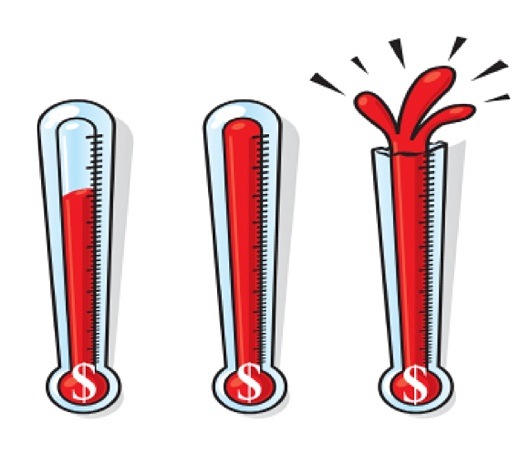 2012 ELECTION = $1.2 BILLION
2004 ELECTION = $688 MILLION
$600 MILLION OF THIS 2016 FUNDING CAME FROM JUST 195 DONORS
GEORGETOWN UNIVERSITY STUDY

FEC DATA RELEASE JAN 2018
Wyomingpromise.org
8
FREEDOM OF SPEECH …. Really?
2016 PRESIDENTIAL ELECTION = $1.4 BILLION
$600 MILLION OF THIS 2016 FUNDING CAME FROM JUST 195 DONORS 


how much were you able to give? $25 -- $100 -- $1,000?  

Were you able to spend weeks in DC lobbying your Congressman?  Do you feel like your one vote counted when compared to the 195 entities who gave millions to promote their special interests? 

Since Citizens United decision the voice of the average citizen has all but disappeared.
Wyomingpromise.org
9
SOME RESULTS FROM THESE DECISIONS
The cost to campaign and win skyrocketed --- longer campaign times – big organizations - consultants – lobbyists  
Members of Congress are forced to spend time fundraising limiting their time to work for us, the American people.  
Voters are constantly pounded by negative and deceptive campaign ads and social media during a longer and longer campaign season
Congress addresses the needs of special interests and their lobbyists while neglecting the needs of ordinary citizens
We must make it clear that corporations, unions, and special interest
 groups don’t have the same constitutional rights as humans.
Wyomingpromise.org
10
SOME BACKGROUND
CITIZENS  UNITED v. FEDERAL ELECTIONS COMMISSION 
a short video
Wyomingpromise.org
11
Americans of all Persuasions Want to Overturn Citizens United
Source: Bloomberg Polling 9/28/2015
“Americans Want Supreme Court to Turn
Off Political Spending Spigot”
Wyomingpromise.org
Wyomingpromise.org
12
Americans  have amended the Constitution 27 times!
8 of these 27 reversed Supreme Court decisions
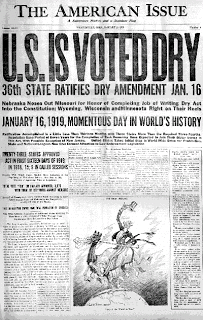 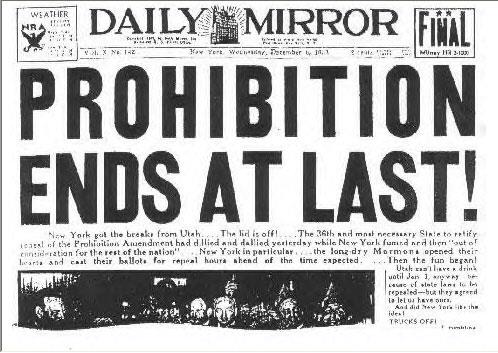 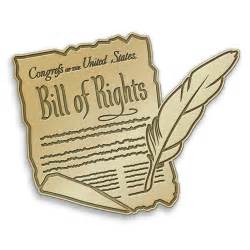 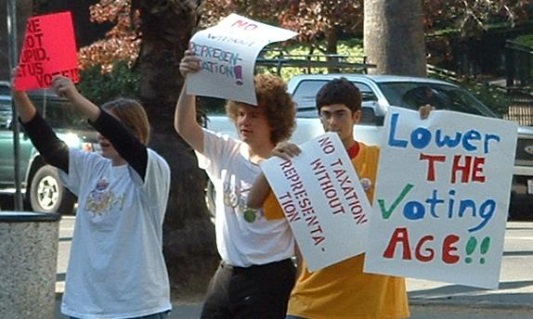 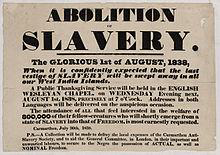 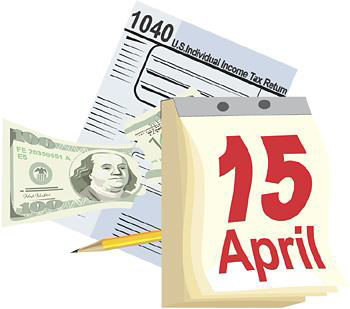 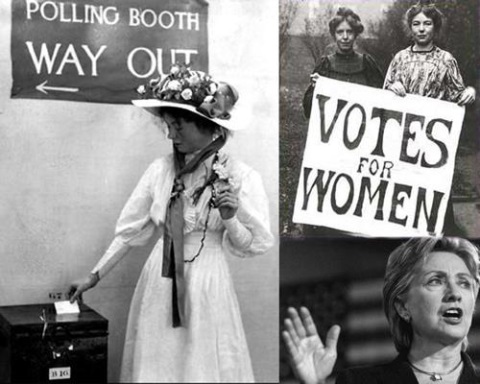 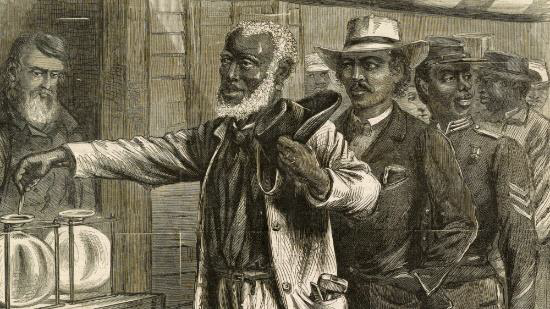 We can do this! 
28th here we come!
Source:  American Promise.org
13
Wyomingpromise.org
A SOLUTION THAT CAN WORK A Constitutional  Amendment
The Constitution currently has 27 Amendments – 
Wyoming Promise proposes a 28th that affirms that …
We the People - not big money – not corporations – not unions, govern the United States.

Starts with your signature on a petition to put an initiative – “An Act to Promote Free and Fair Elections” 
on the Wyoming ballot in November 2020
Wyomingpromise.org
14
WHO WE ARE……
sheridanpromise@gmail.com
……. we are local concerned citizens – from all parties and affiliations who are working as volunteers – not paid lobbyists – we are working to take back our voice, our vote and our democracy.
We are part of Wyoming Promise – created by  Wyoming citizens to sponsor an amendment to roll back the 2010 Citizens United decision by the Supreme Court which gave corporations:   

the same rights as human individuals 
limitless political spending  as a form of free speech

Wyoming Promise is a part of a nation wide movement working towards a common goal    –    a constitutional amendment  to         repeal Citizens United and regain democracy by the people.
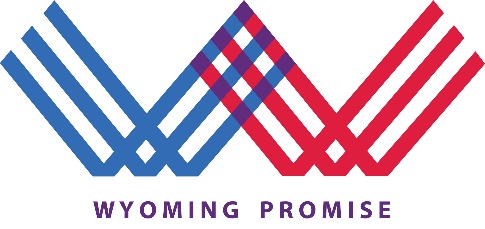 Wyomingpromise.org
15
Wyoming has a growing number of active groups
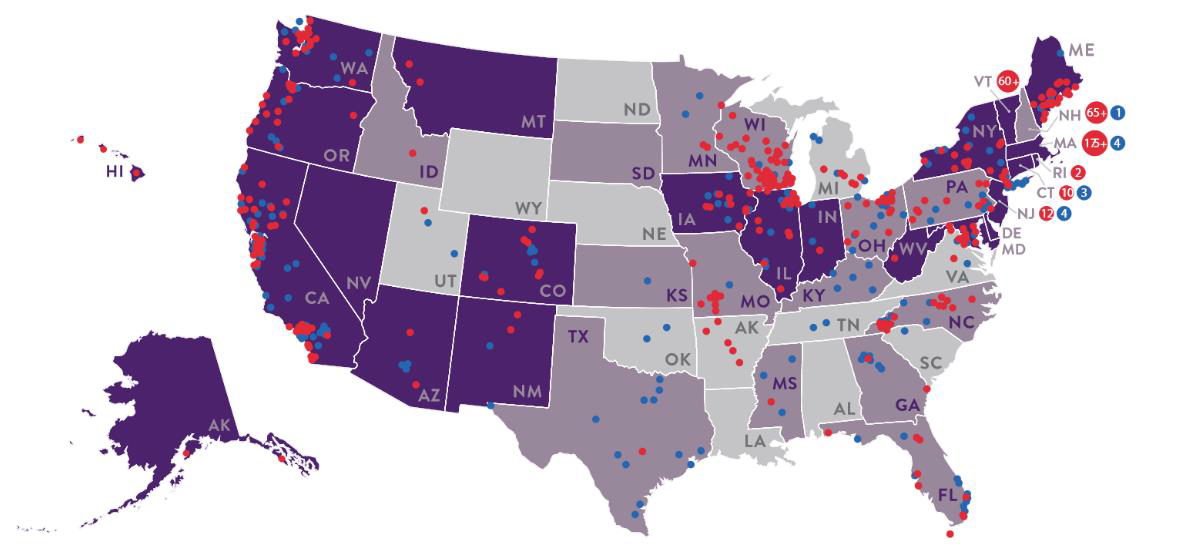 LOCAL  RESOLUTIONS PASSED
19 States
800 Cities & Towns
83% Democrats
80% Republicans
71% Independents
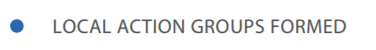 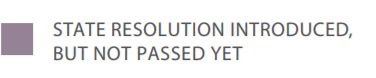 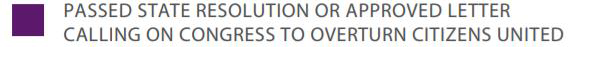 Source:  Bloomberg 2015
NY Times, PEW Research
Wall street Journal , 2011,    
YES Magazine
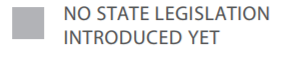 Wyomingpromise.org
16
HOW DO WE RECAPTURE OUR REPRESENTATIVE DEMOCRACY ?
First of many steps - we the people must ….

work across party lines to amend the constitution to authorize Congress and the states to limit the political spending of non-human entities….

demand that we as individuals, not global corporations, unions and special interest groups, decide our elections…. 

build a government where the size of our wallet does not determine the strength of our voice….

insist that all human citizens have an equal voice in deciding who represents them..

Demand that those we elect act as our voice on issues we elected them to address

and be heard – we cannot sit back and expect our politicians to fix the problem.
STEP UP – JOIN THE EFFORT – SIGN THE PETITION - HELP REGAIN YOUR VOICE
Wyomingpromise.org
17
How you can get involved ?
Keep learning about this issue—NETWORK and EDUCATE

  Sign a petition today ….. then …..
  
  Pick up a petition, take it everywhere you go and 
      gather signatures from your friends and neighbors. 	
Remember  -- only this paper petition is valid in Wyoming

  Donate locally or to wyomingpromise.org to help with
      expenses, printing, postage, supplies, etc.
wyomingpromise.org will use your money SPECIFICALLY FOR THIS ONE PURPOSE….

  Help us spread the word to get more signatures, talk it up

  Use your talents—and join us!
Wyomingpromise.org
18
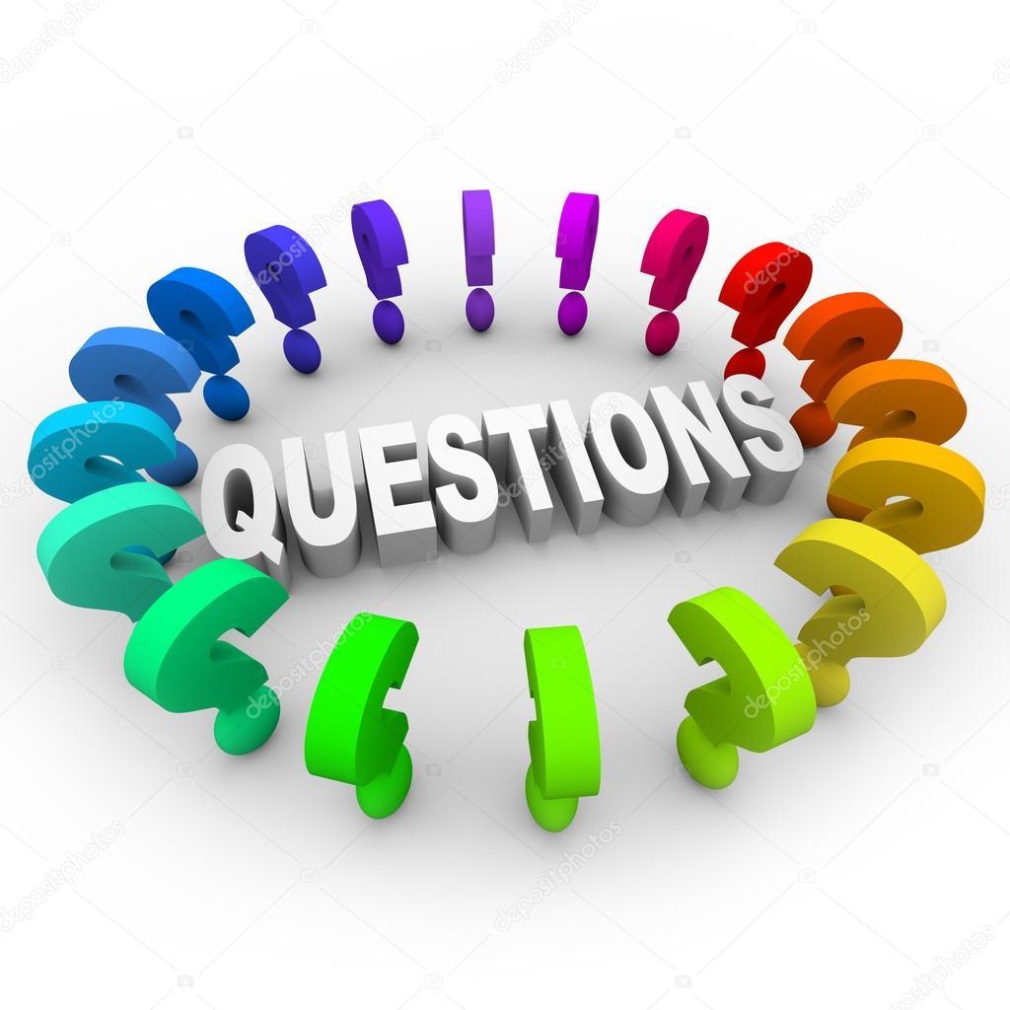 Local Contact:  sheridanpromise@gmail.com 
and 
Wyoming Promise Sheridan County on Facebook
Wyomingpromise.org
Wyomingpromise.org
19
THE INITIATIVE PROCESS
Initiative submitted for approval to Wyo Secretary of State
Volunteers gather petition signatures 
15% of registered voters in 16  of the 23 Wyoming counties required = 38,818 valid signatures
 2,250 minimum in Sheridan County  (better make that 3,000 to be safe)  671 = needed in Johnson County
YES
NO
Try Again
Signed petitions submitted to Secretary of State for verification by February 1, 2018
Required # of signatures validated
NO
Keep Going
Wyoming citizens vote Fall 2020 on an
“Act to Promote Free and Fair elections”
YES
Montana and Colorado have passed similar initiatives ….. So far 19 states have called on Congress to propose a constitutional amendment … Wyoming hopes to  be the 20th.  Many other states are working on the movement.
20
Wyomingpromise.org
AMENDING THE CONSTITUTION
PROPOSAL
A CONSTITUTIONAL Amendment can be proposed in one of two ways:
By 2/3 of the members of both the 
House and the Senate
At a Convention called by 2/3 of the States
OR
RATIFICATION
After an Amendment is proposed it must be ratified.  This can be done in two ways:
By 3/4 of the 
Congressional 
Members
By 3/4 of ratifying Conventions of the States
OR
Source:  ThisNation.com
Wyomingpromise.org
21